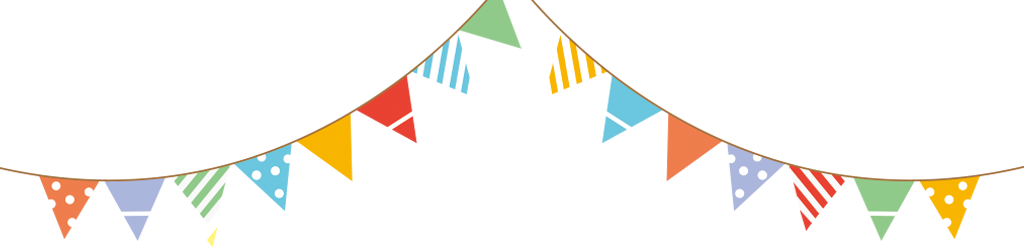 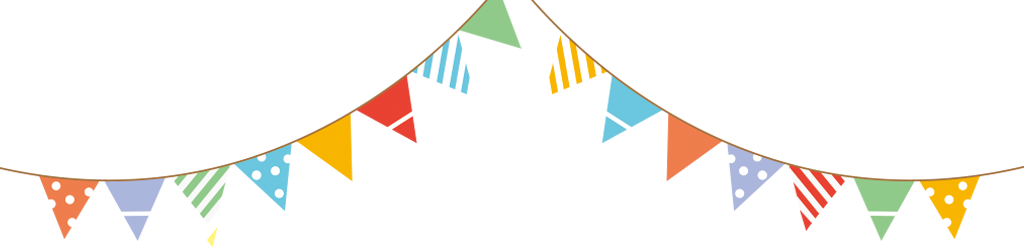 Thứ… ngày… tháng… năm…
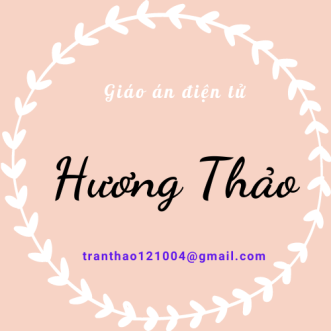 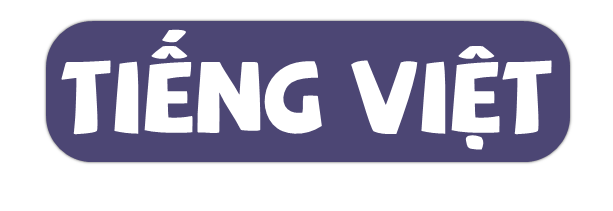 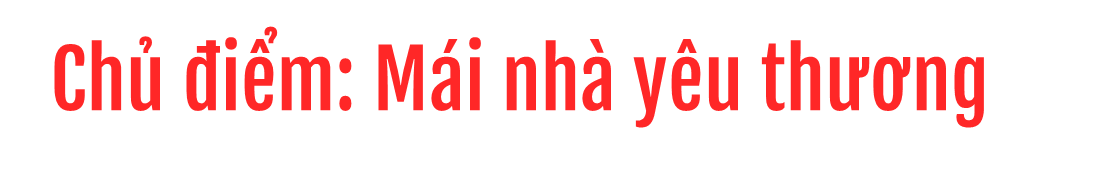 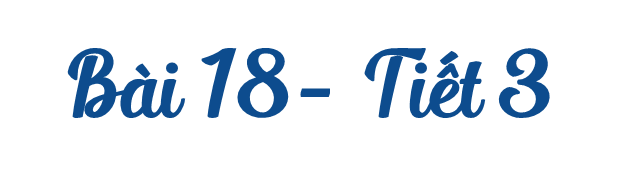 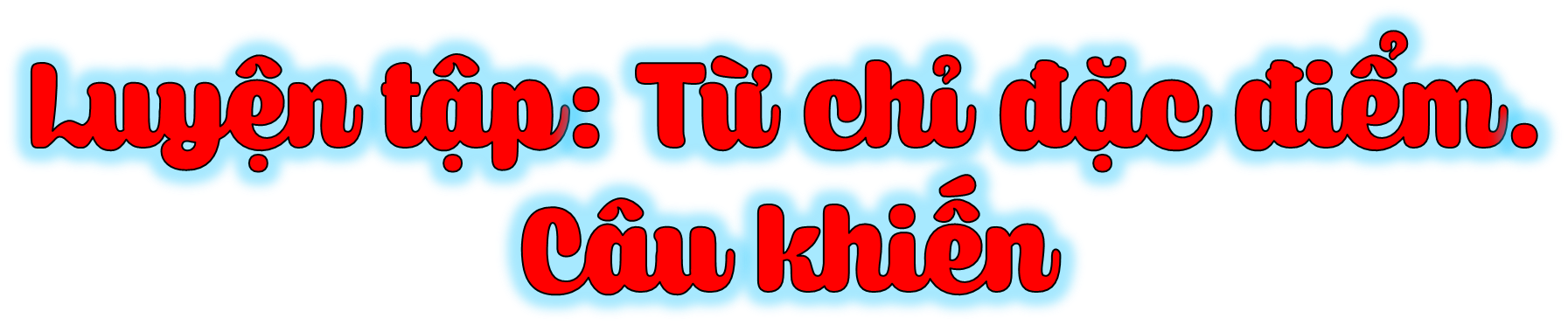 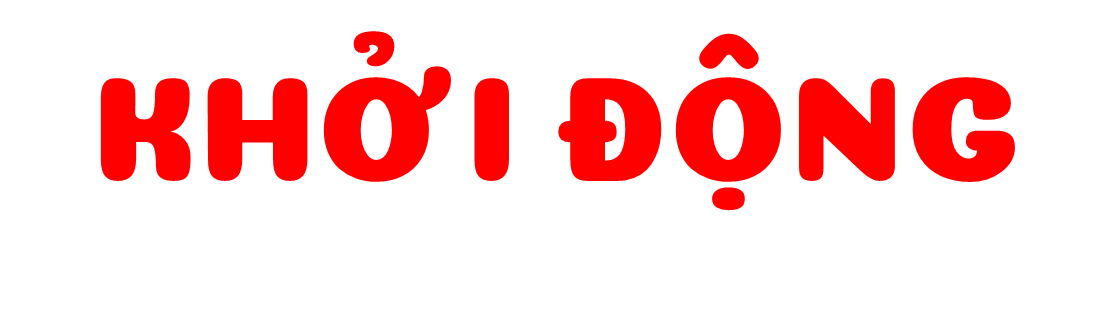 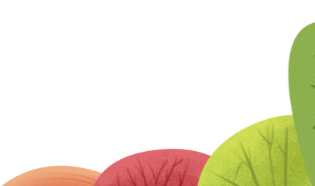 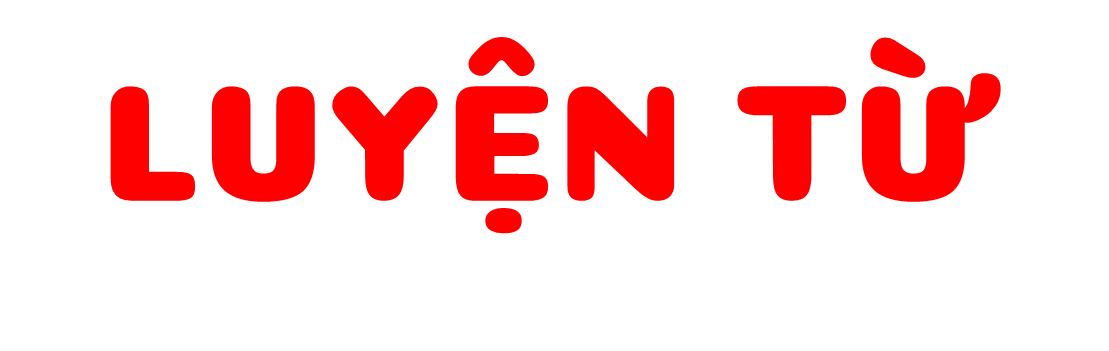 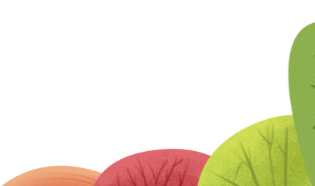 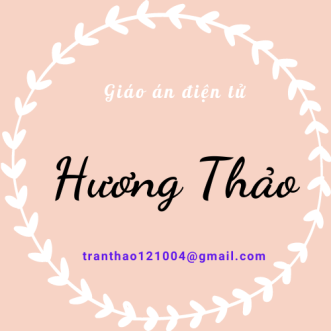 1. Tìm từ chỉ đặc điểm có trong đoạn thơ dưới đây
Ai cũng nghĩ đến mẹ mình
Dịu dàng, đảm đang, tần tảo
Ai cũng thương thương bố mình
Vụng về chăm con ngày bão.
(Nguyễn Thị Mai)
Có một giờ Văn như thế
Lớp em im phắc lặng nghe
Bài “Mẹ vắng nhà ngày bão”
Cô giảng miệt mài say mê.
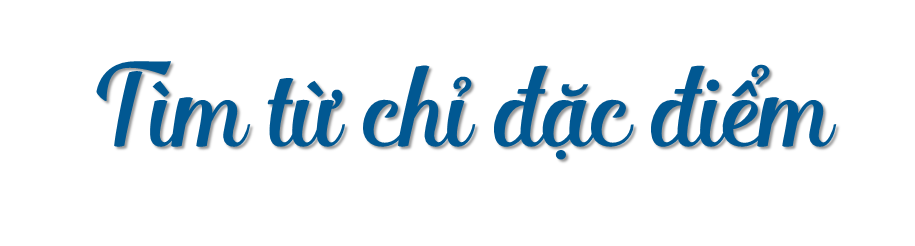 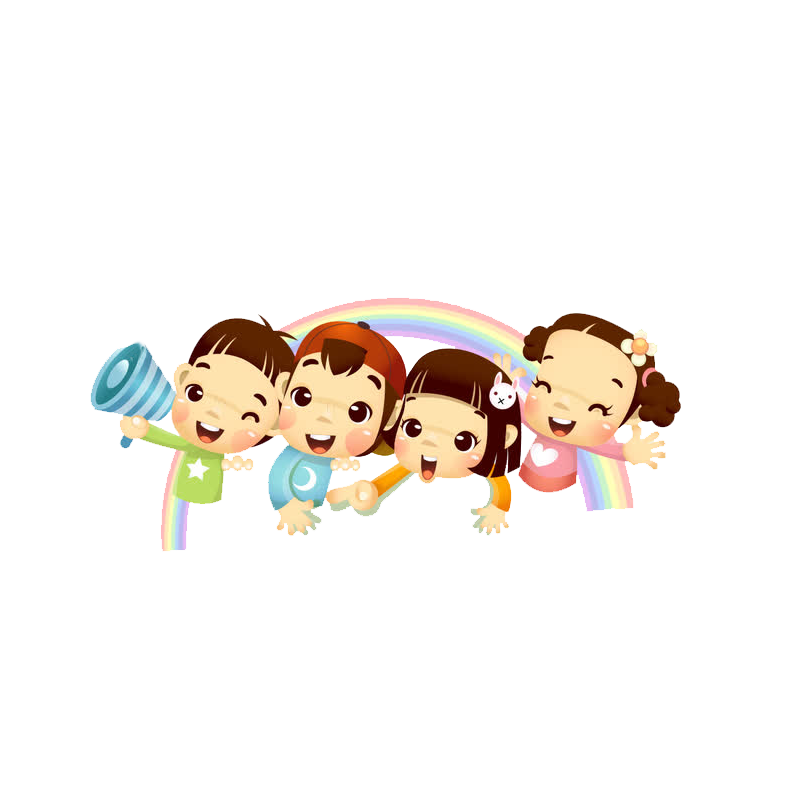 Các nhóm cùng nhau đọc đoạn thơ. Thảo luận và tìm các từ chỉ đặc điểm. Sau đó, viết vào bảng con của nhóm. Nhóm nào làm nhanh nhất sẽ đem bảng nhóm trình bày trên bảng.
THẢO LUẬN NHÓM BỐN
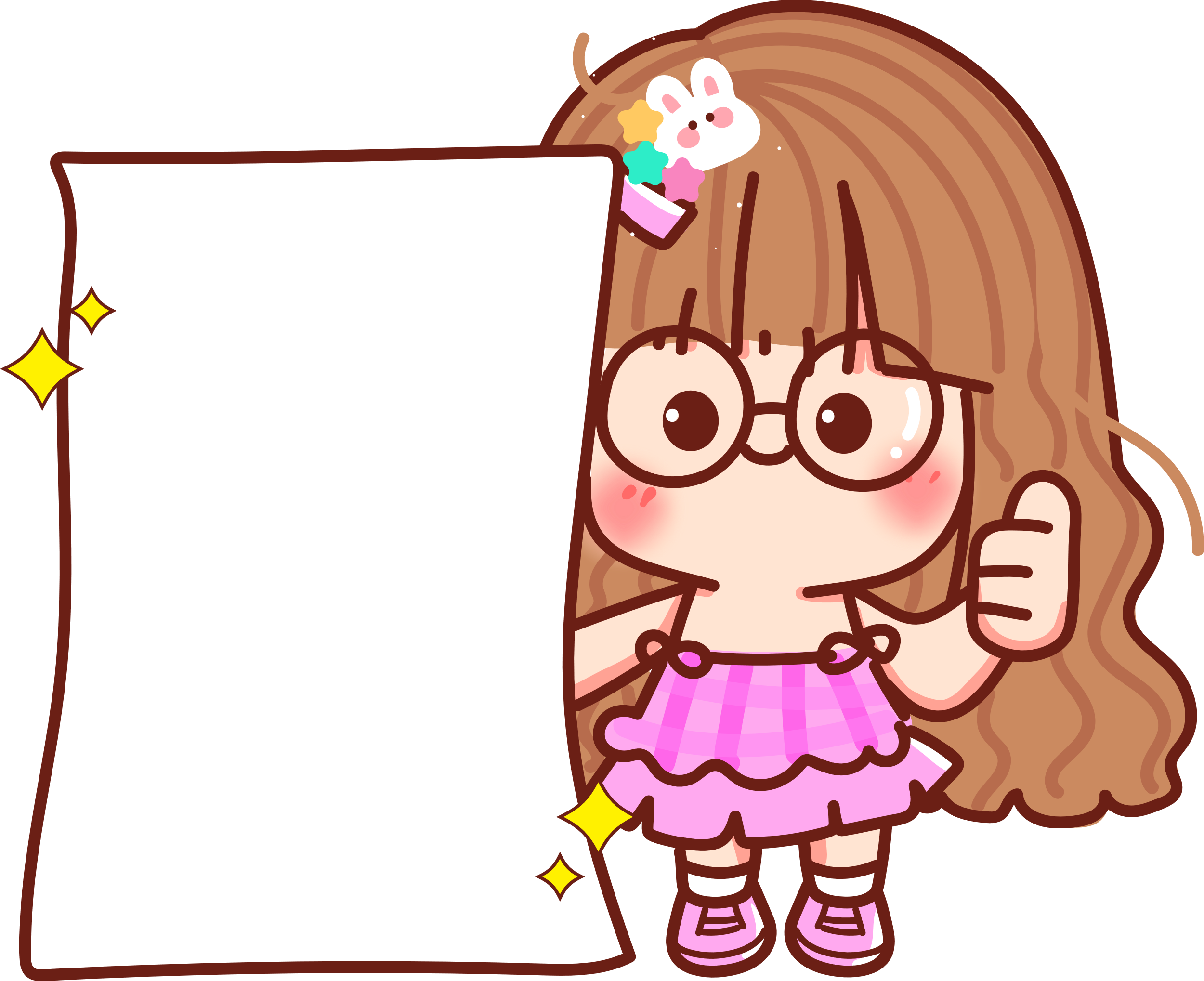 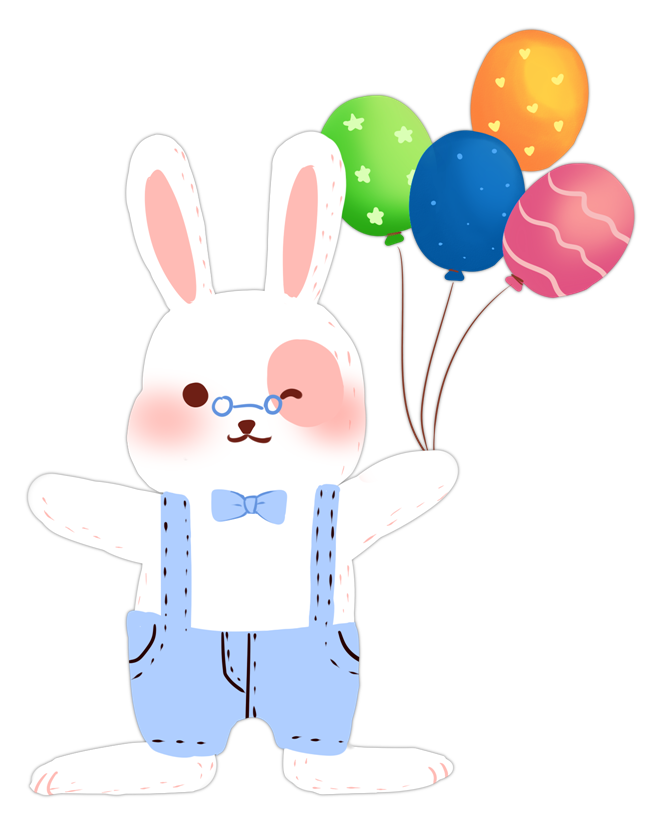 Nhận xét
Trình bày
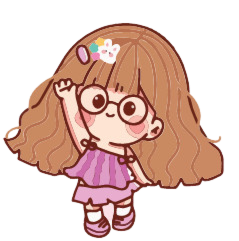 1. Tìm từ chỉ đặc điểm có trong đoạn thơ dưới đây
Ai cũng nghĩ đến mẹ mình
Dịu dàng, đảm đang, tần tảo
Ai cũng thương thương bố mình
Vụng về chăm con ngày bão.
(Nguyễn Thị Mai)
Có một giờ Văn như thế
Lớp em im phắc lặng nghe
Bài “Mẹ vắng nhà ngày bão”
Cô giảng miệt mài say mê.
Em hãy đặt một câu với từ chỉ đặc điểm vừa tìm được
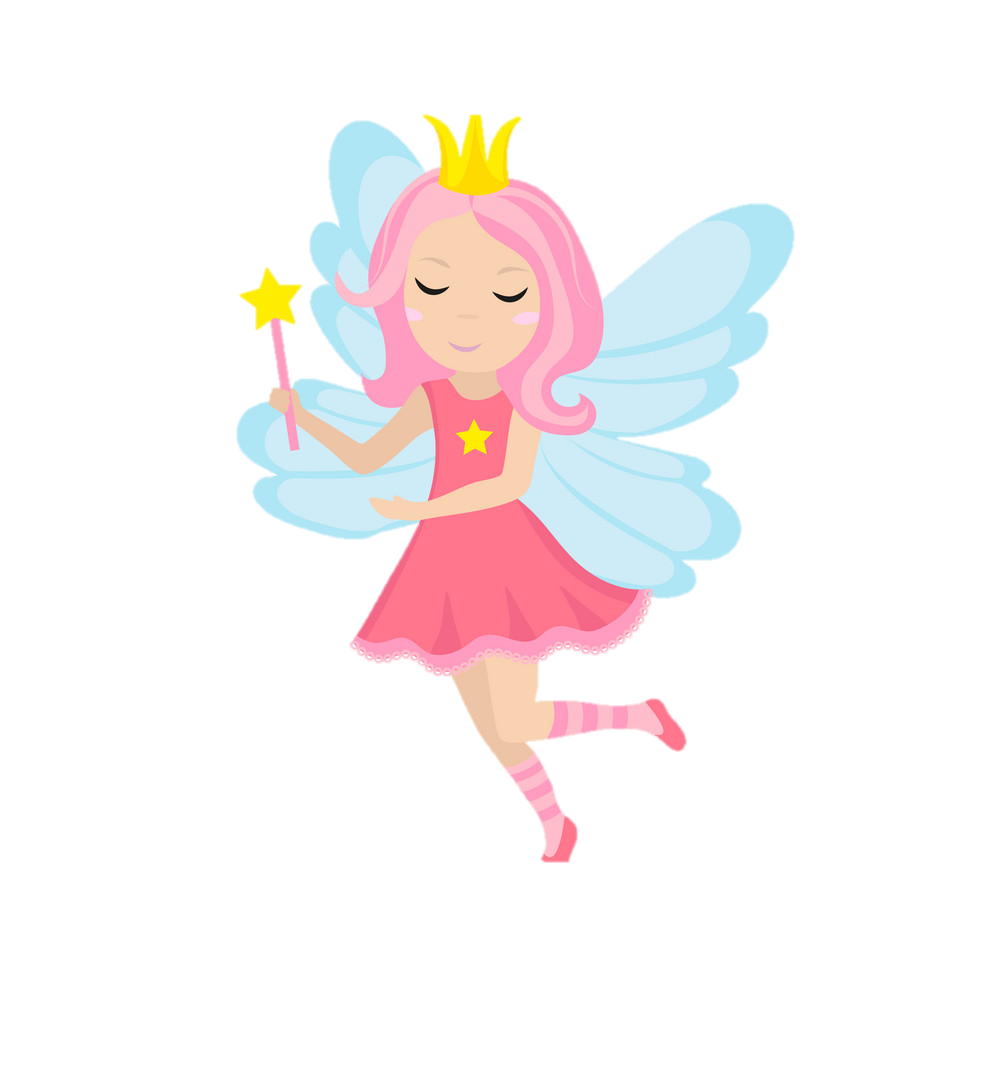 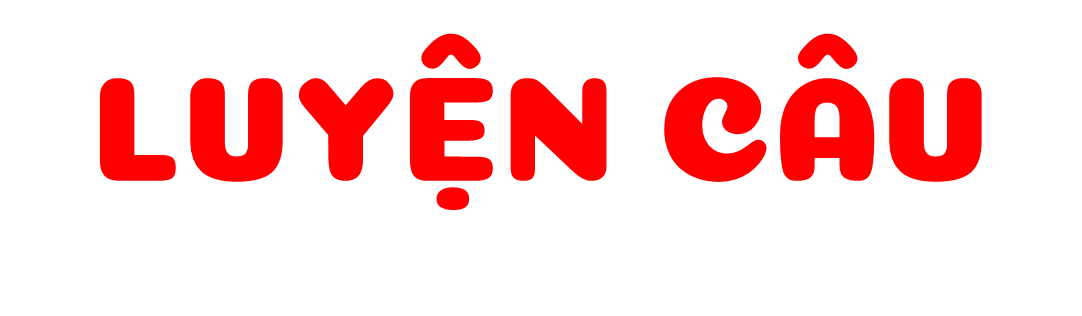 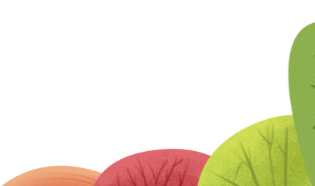 2. Ghép mỗi câu sau với kiểu câu thích hợp
- Chị xóa dòng “Nấu ăn không ngon” đi chị!
- A, bố rất đẹp trai nữa ạ!
- Chị cắm cúi viết thêm vào tấm thiệp.
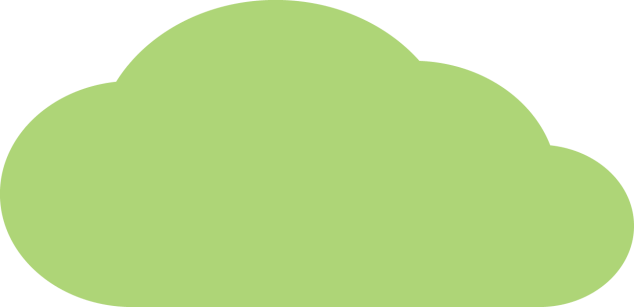 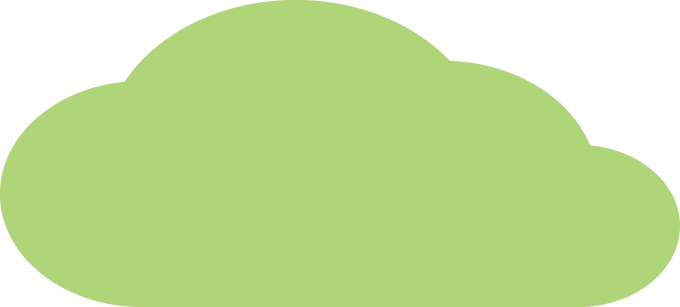 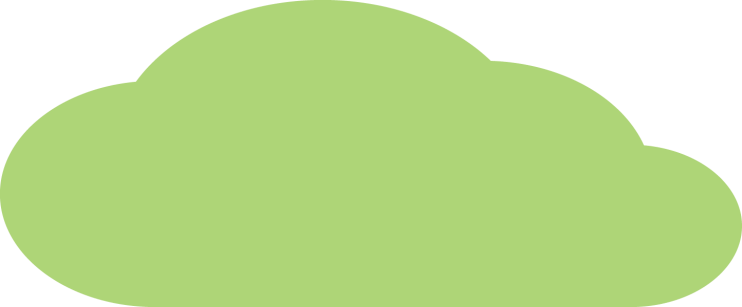 Câu kể
Câu khiến
Câu cảm
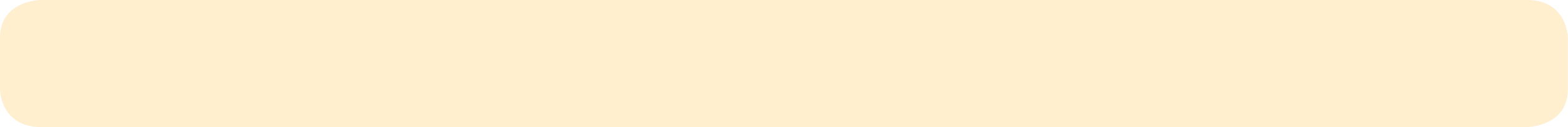 Em hãy nhắc lại công dụng của câu kể, câu cảm, câu khiến
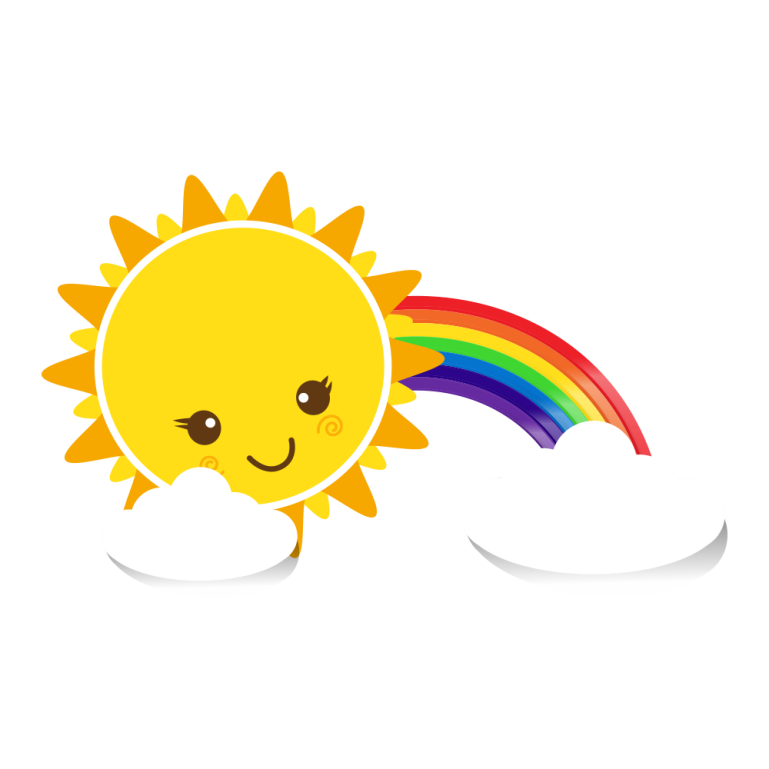 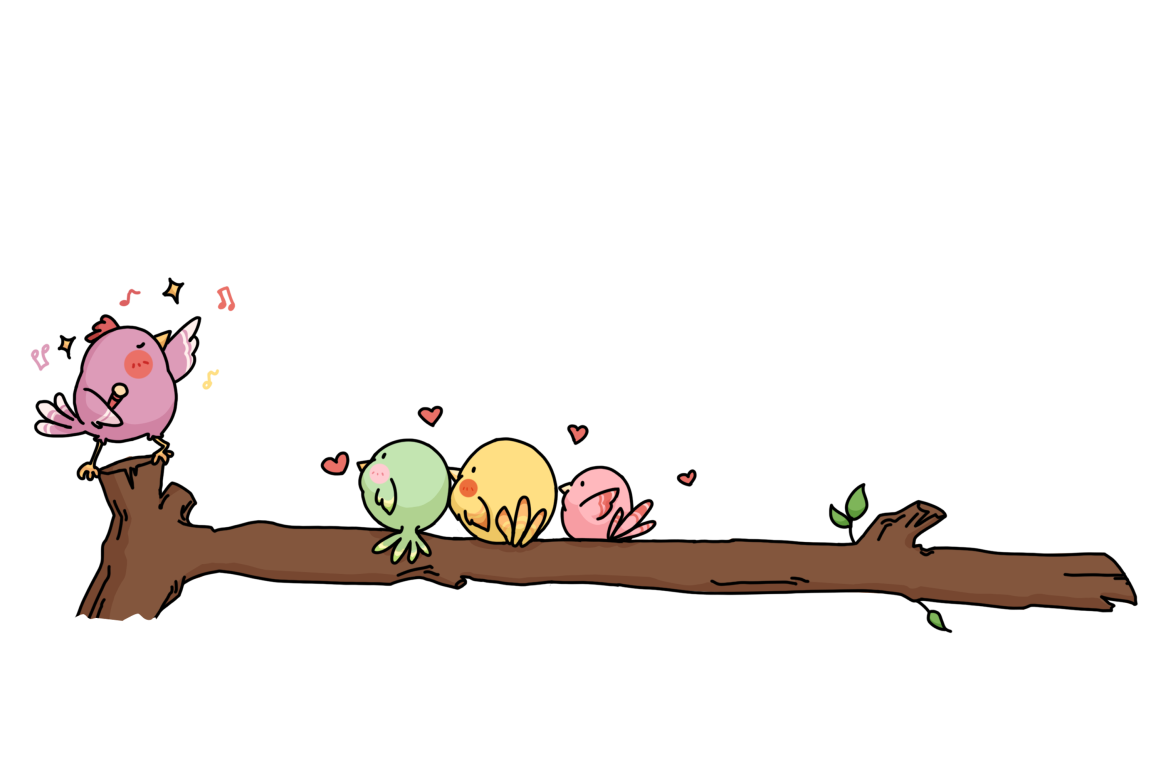 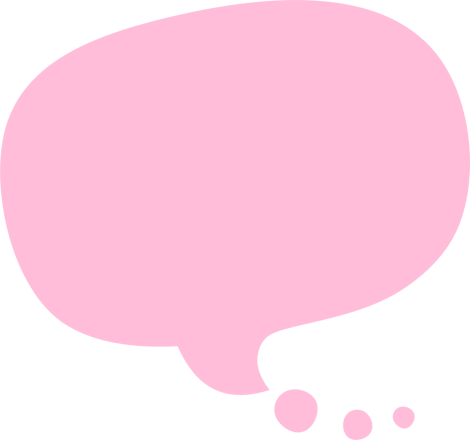 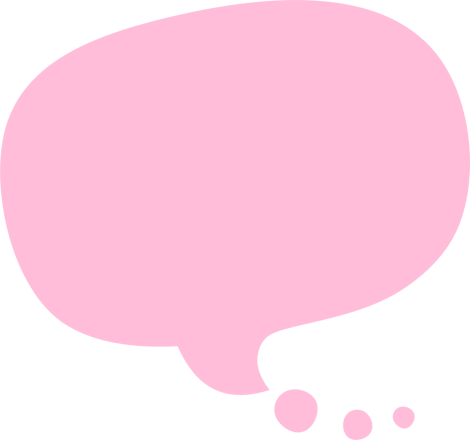 .....
.....
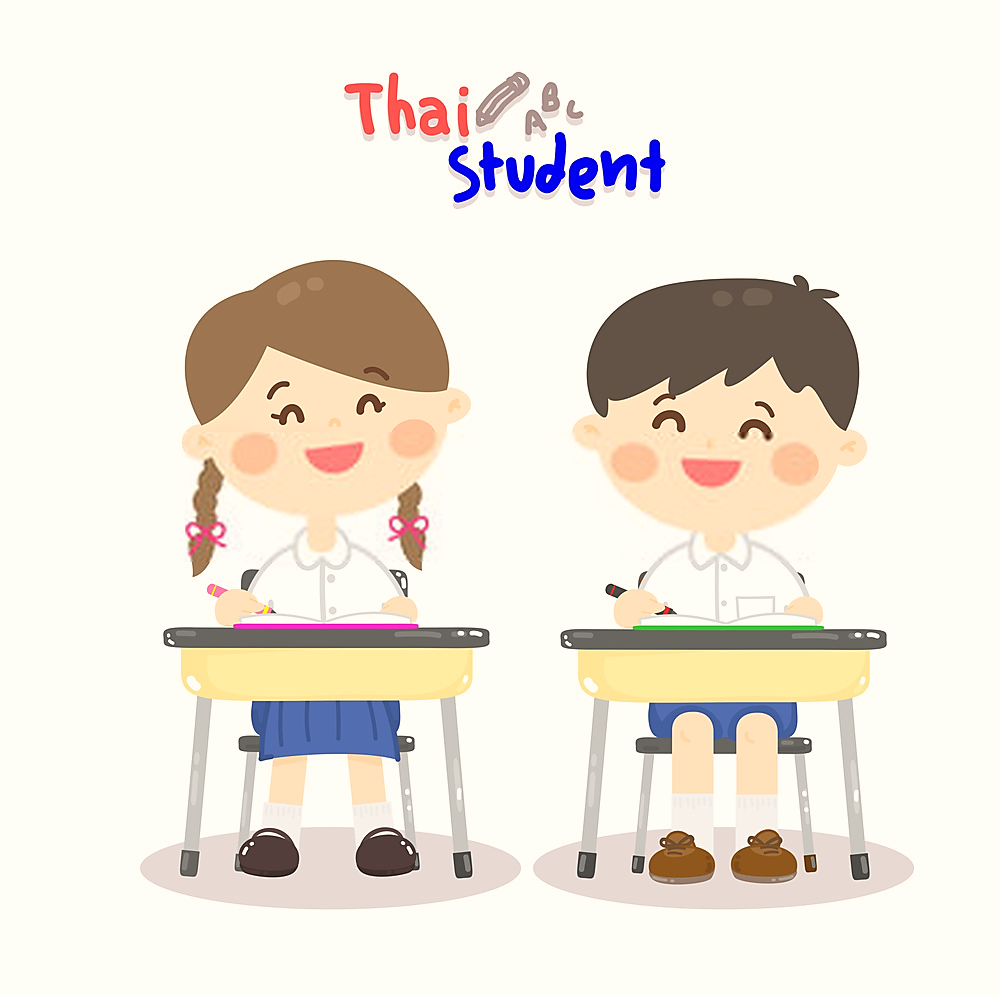 THẢO LUẬN NHÓM Đôi
- Chị cắm cúi viết thêm vào tấm thiệp.
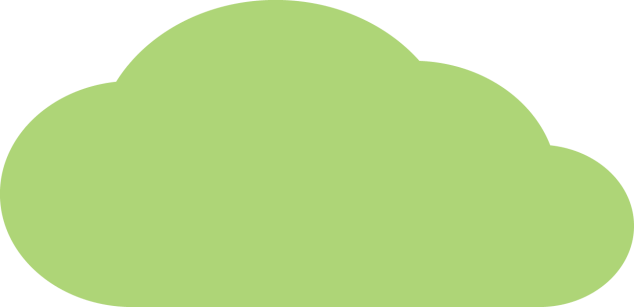 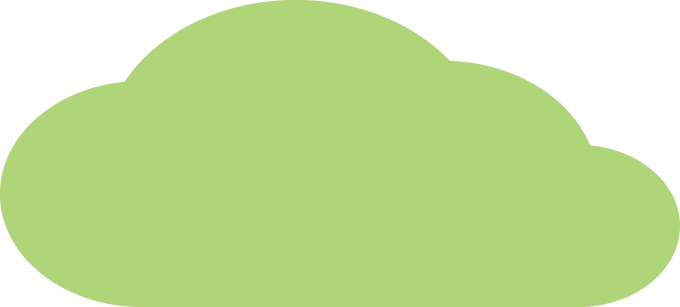 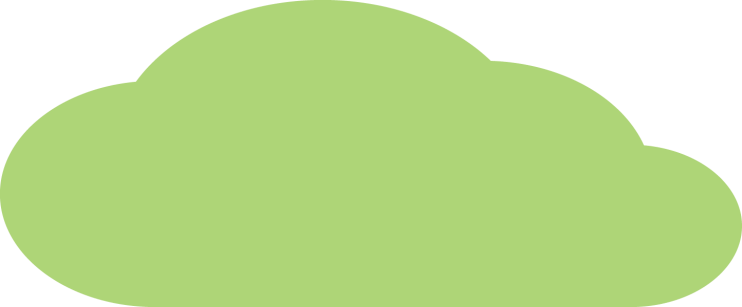 Câu kể
Câu khiến
Câu cảm
- A, bố rất đẹp trai nữa ạ!
- Chị xóa dòng “Nấu ăn không ngon” đi chị!
3. Nêu dấu hiệu nhận biết câu khiến.
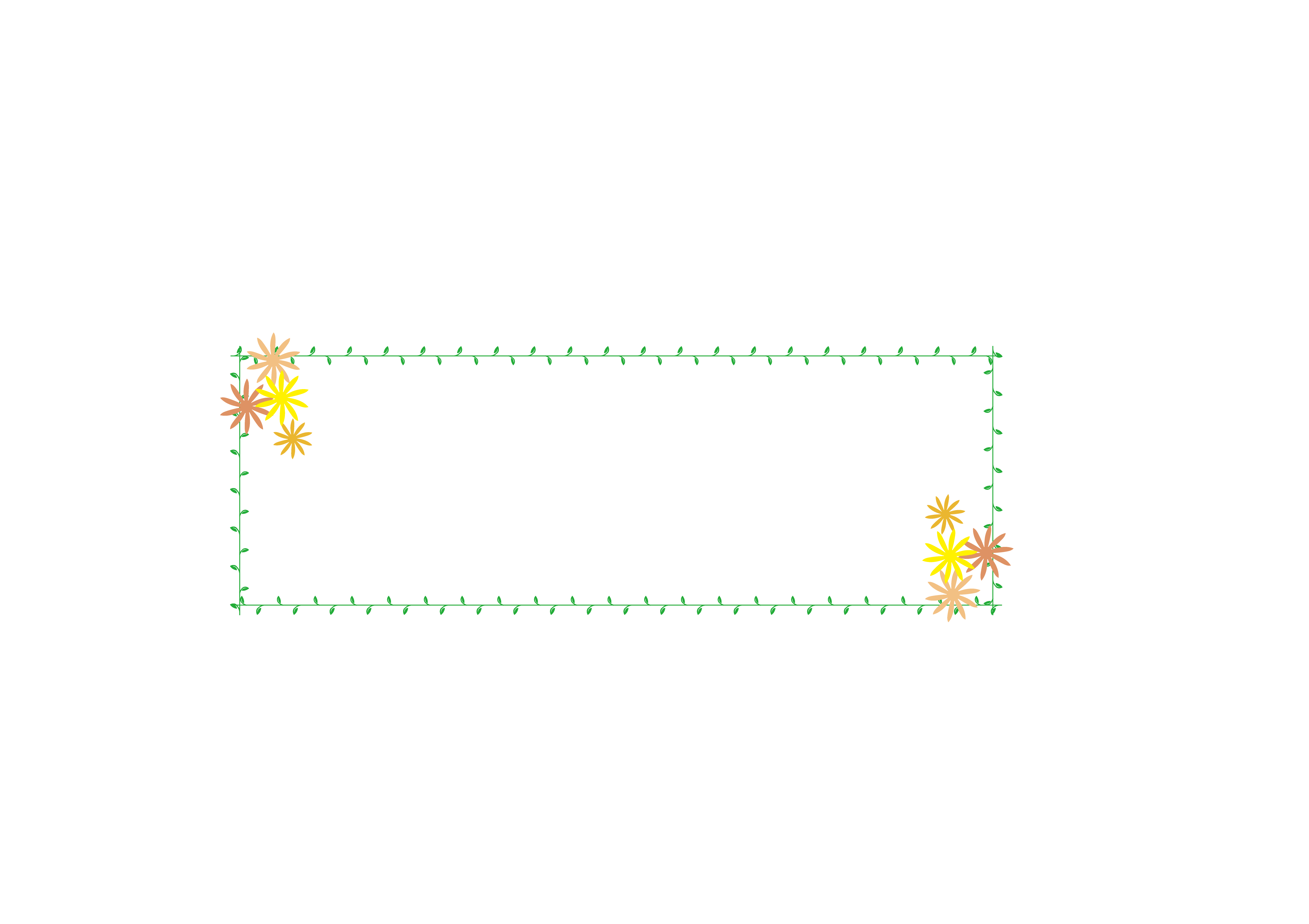 Câu khiến có dấu hiệu nhận biết là:
Kết thúc bằng dấu chấm than.
Dùng để đưa ra yêu cầu đối với người khác.
Em dựa vào câu khiến đã xác định được ở bài tập trước để nêu dấu hiệu.
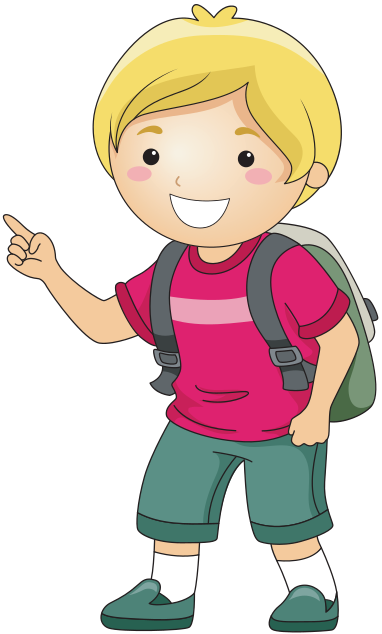 4. Sử dụng các từ hãy, đứng, chớ, đi, thôi, nào, nhé  để đặt câu khiến trong mỗi tình huống dưới đây:
Nhờ người thân hướng dẫn làm bưu thiếp
 Muốn các em nhỏ trật tự khi xem phim trong rạp
 Muốn bố mẹ cho về thăm quê
 Muốn bố mẹ mua cho cuốn truyện mình thích
[Speaker Notes: Hương Thảo – tranthao121004@gmail.com]
Ví dụ
Muốn bố mẹ cho về thăm quê.
Hè này, bố mẹ cho con về quê thăm ông bà nhé!
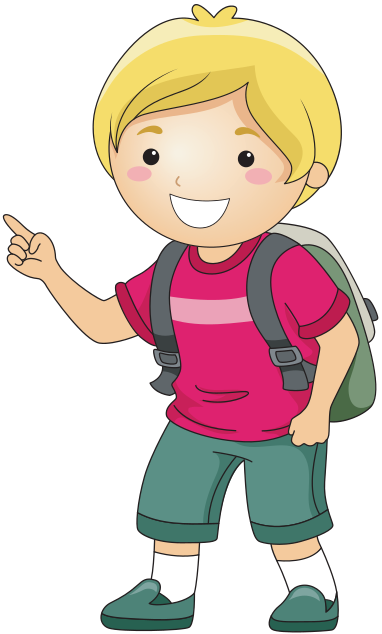 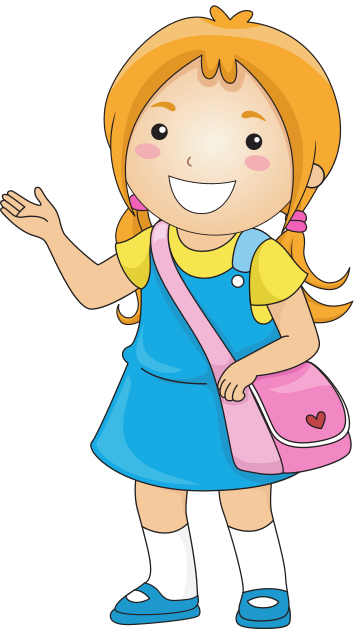 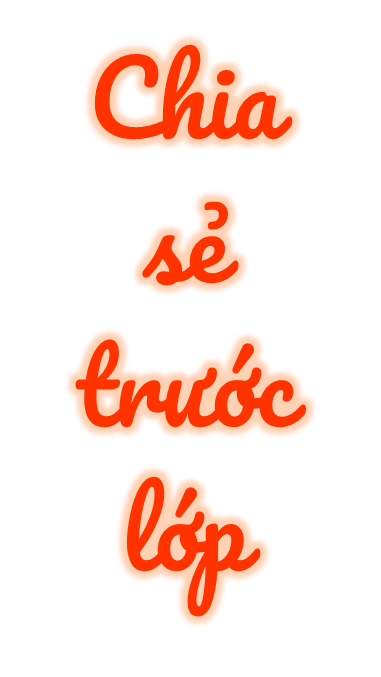 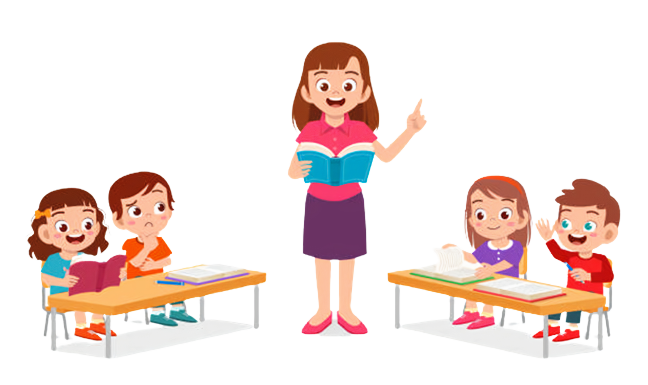 NHẬN XÉT
TRÌNH BÀY
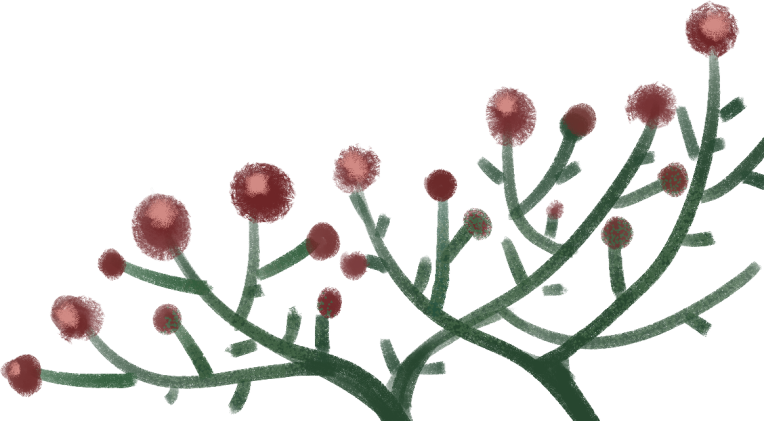 Tìm từ chỉ đặc điểm
Từ chỉ đặc điểm
Đặc câu với từ chỉ đặc điểm
Nội dung bài học
Nhận biết được câu khiến
Câu khiến
Đặt câu khiến
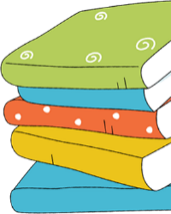 [Speaker Notes: Hương Thảo – tranthao121004@gmail.com]
TẠM BIỆT VÀ
 HẸN GẶP LẠI
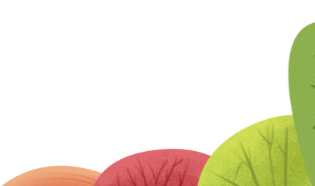